1.機台不聯網，資料不串接
2.製程動線不佳
一頁簡報-計畫簡介
XX產品智慧生產線導入計畫
人工檢測
人工排程
公司產業定位與產品: 為台灣國內第一大、世界第五大OO機的製造商，專業製造各式機械OO與OO，擁有OO專利與技術。(請自行依照公司現況修正)
以電話或傳真連繫
OO機台
OO機台
智慧排程
供應商智慧夥伴雲串流系統
品質管理不佳：仰賴人工目視檢測，錯誤率高、追溯異常平均耗時0.8天/件，良率僅有70%、客訴率5%。
供應商資訊不透通：缺少即時庫存資訊，插單或急件時，常產生物料周轉問題，供應商也常發生產品異常，嚴重影響交期，達交準確率僅有60%。
彈性製造不易：因客戶下單少量多樣，多達OO種不同規格，造成產品線更換頻繁，但產線人力不足，跨部門溝通不良，影響業務單位不敢接單。
資訊傳遞方式
如:表單
供應商
XX金屬、OO企業、TT實業
供應商
XX金屬、OO企業、TT實業
AI品質瑕疵檢測：蒐集外觀框之長、寬、高、亮度、顏色等訊息，以AOI+機器學習判斷瑕疵，解決人工判讀不準問題，平均耗時降至0.5天/件，良率提高到90%、客訴率2%。
供應鏈雲端整合平台：透過APP與雲平台與供應商進行資料介接，並以QRcode進行進料管理，可降低進料不良率與即時追溯物料進度，達交率升為75%。
自動化與智慧排程系統：以精實管理與網實整合，透過條碼自動辨識系統結合AGV無人搬運與機械手臂，促使人機協作，優化排程管理，並縮短交期，解決追溯異常品問題
APP
客戶
YY科技、SS興業、WW工業
客戶
YY科技、SS興業、WW工業
APP
捲料
捲料
沖壓裁切
沖壓裁切
折床
折床
點焊
點焊
塗裝烤漆
塗裝烤漆
包裝出貨
包裝出貨
戰情室
資訊安全
+
ＩoＴ
MES
+
+
可視化管理
精實管理
此為範例，請依個案情況填寫，欲解決問題前後以對比呈現，並依實際規劃狀況修改內容
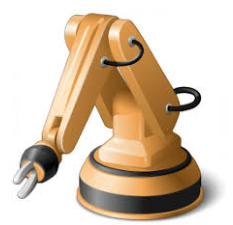 AOI+AＩ
瑕疵檢測
目前情境  AS-IS
生產齊料缺料管理
未來情境  TO-BE
自動組裝線
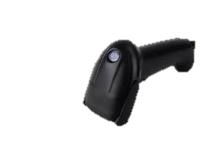 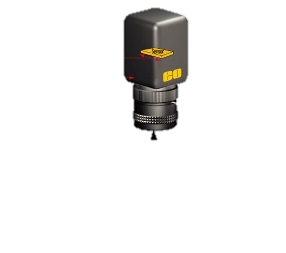 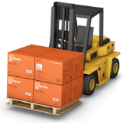 自動倉儲
蒐集外觀瑕疵影像
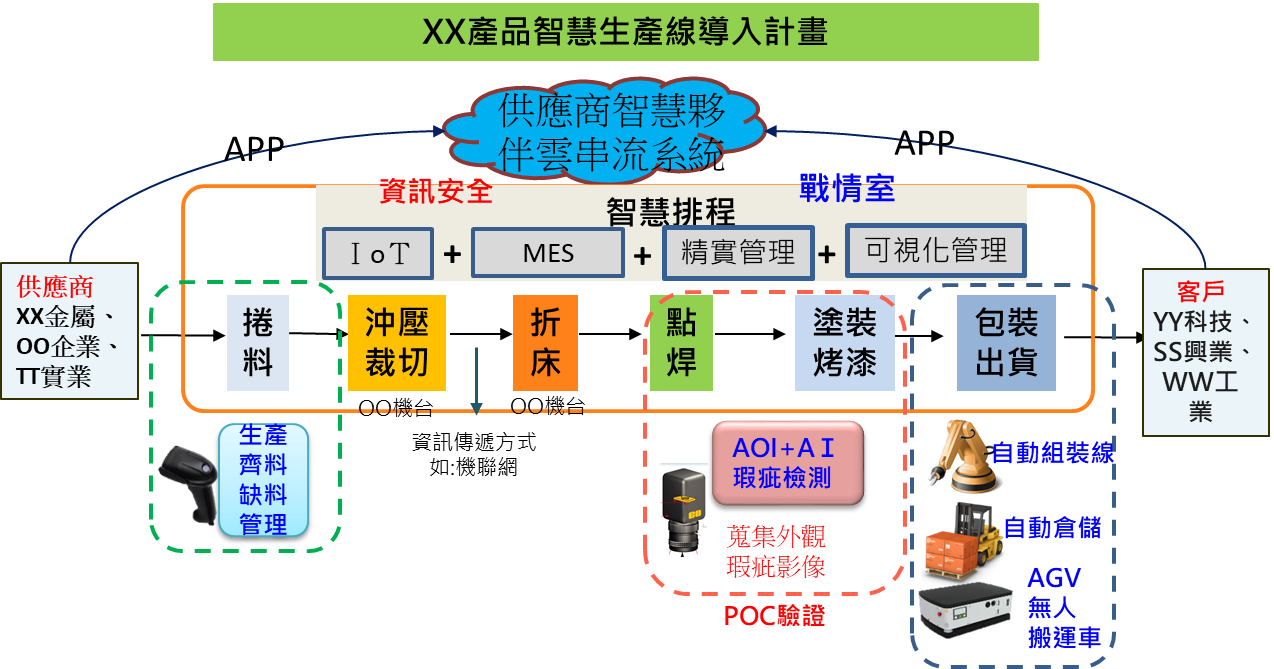 AGV
無人
搬運車
OO機台
OO機台
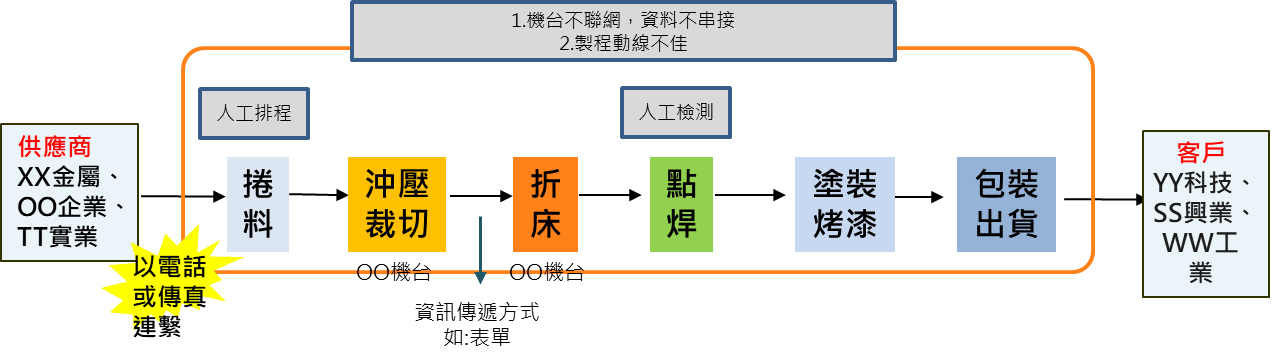 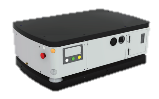 資訊傳遞方式
如:機聯網
請將全製程以情境流程呈現，標示各製程現有問題
請將全製程以情境流程呈現，並匡列出本計畫執行範疇含POC驗證範圍
POC驗證
1
規劃成果(未來導入預期效益)
目前面臨現況(欲解決問題)
一頁簡報-計畫效益
SI:OO科技(主SI)/OO公司(AI技術)/OO公司(資安)
此為範例，請依個案內容以圖示說明
顏色、刮傷、毛邊等10項外觀品質異常
溫度、震動、電流等8項製程關聯因子
評估生產機台等設備IoT/MES資料監測方式
關聯因子
參數收集
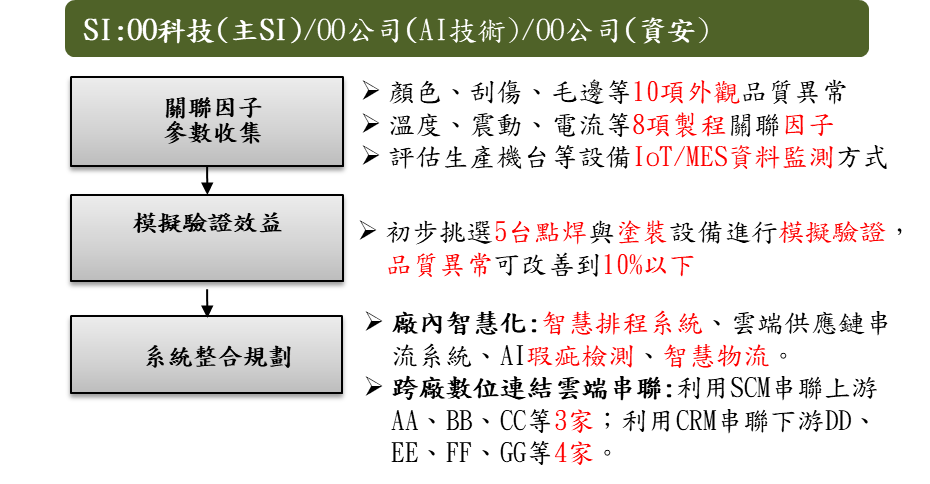 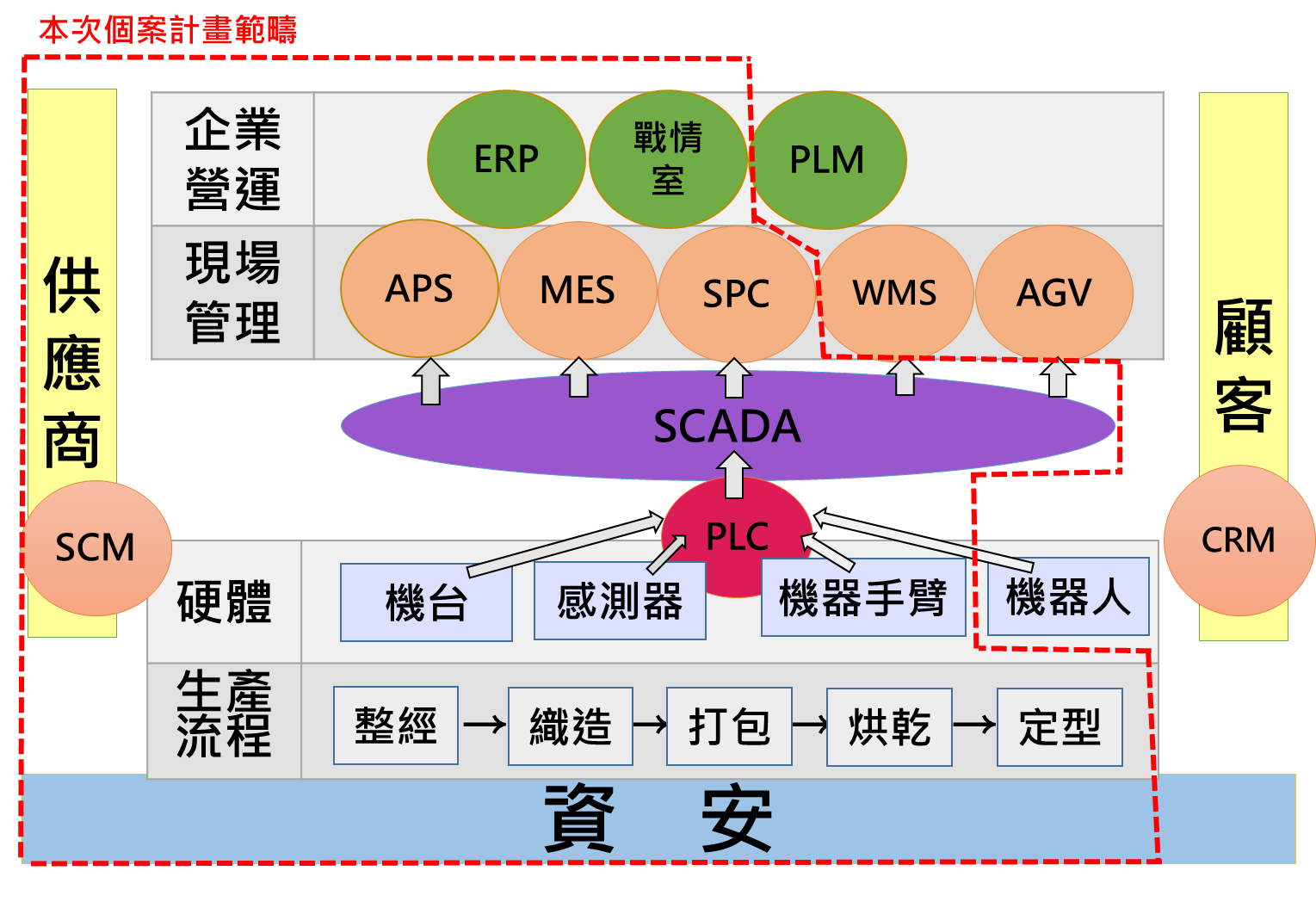 模擬驗證效益
初步挑選5台點焊與塗裝設備進行模擬驗證，品質異常可改善到10%以下
本案計畫範疇
顧問規劃執行過程
廠內智慧化:智慧排程系統、雲端供應鏈串流系統、AI瑕疵檢測、智慧物流。
跨廠數位連結雲端串聯:利用SCM串聯上游AA、BB、CC等3家；利用CRM串聯下游DD、EE、FF、GG等4家。
系統整合規劃
預期效益
預期效益除LT、OEE、ROI為必要項目外，須包含前頁面臨問題之前後數據比對，如欲改善良率，則請加入良率改善前後之數值
快速生成生產用圖，透過雲對接資訊給生產設備或供應商，預計串接7家主力供應商包含xx公司、oo實業等，帶動約30家上下游供應鏈業者(xx公司、oo企業…)，強化供應鏈業者間生產資訊之數位連結能力。
將開放廠房提供同業觀摩參訪。
補助供應商建置系統經費/將解決方案技轉給供應商。
請自行依照公司狀況修正，並請明確述明此計畫合作之供應鏈業者
複製
擴散
2